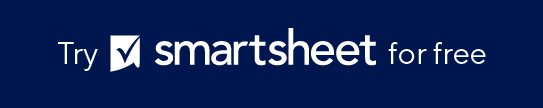 SIPOC Vertical Swimlane Diagram Template
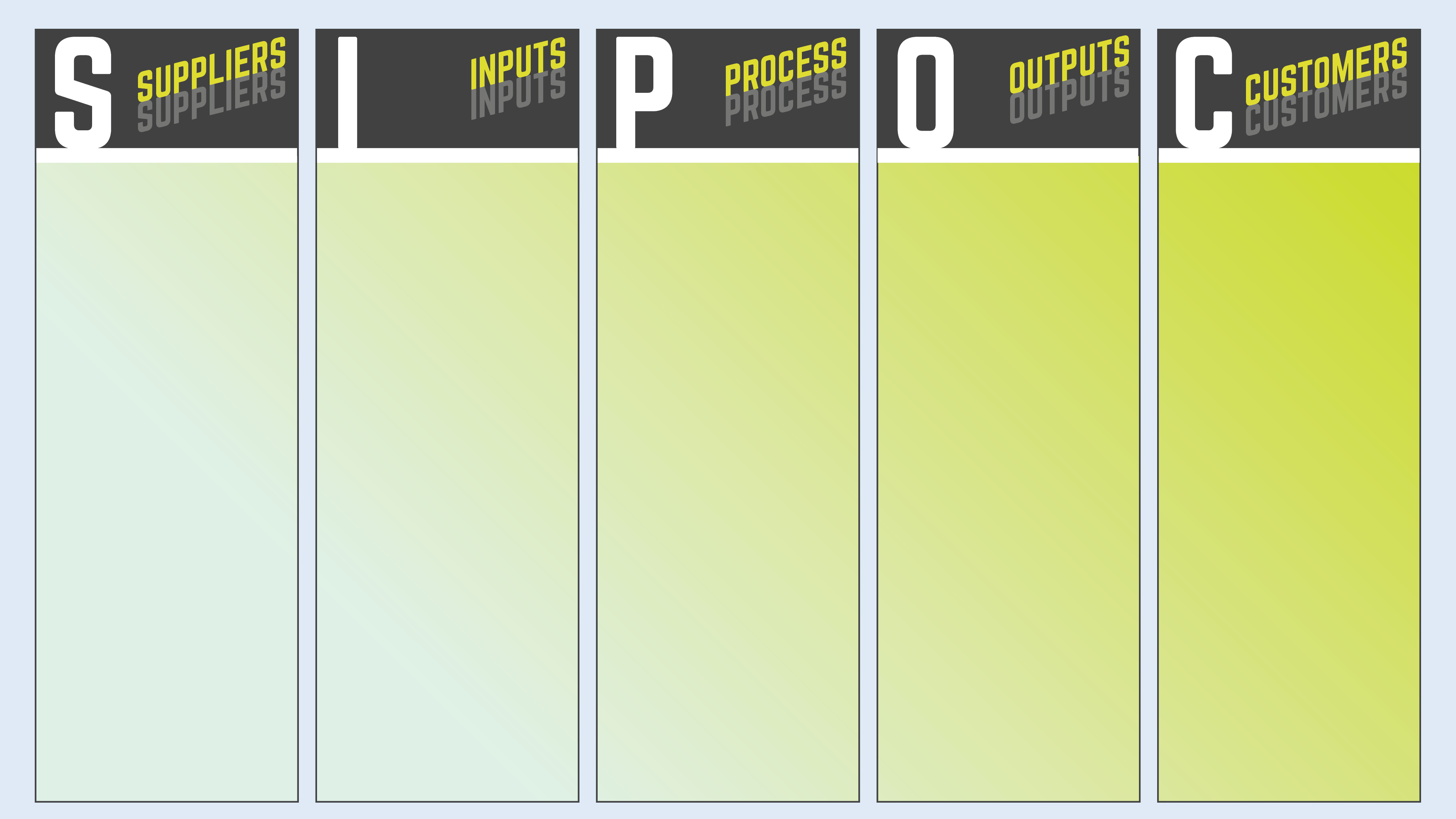 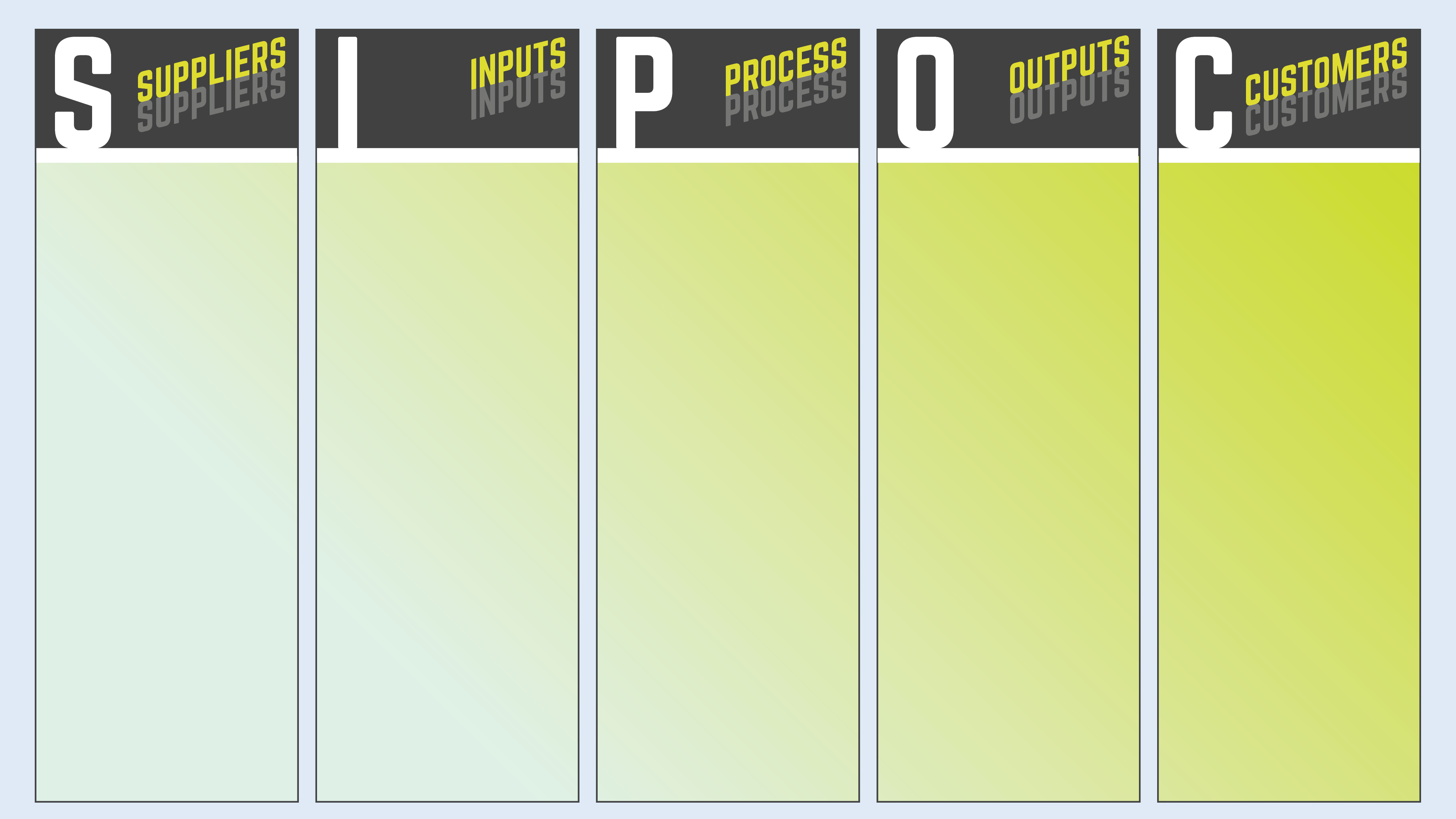 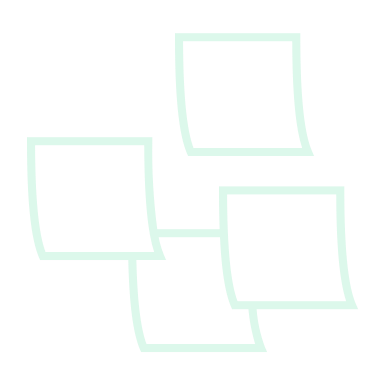 Process 1
Input 1
SUPPLIER 1
Customer 1
Output 1
Process 2
Input 2
Customer 2
Process 3
SUPPLIER 2
Input 3
Process 4
Output 2
Customer 3